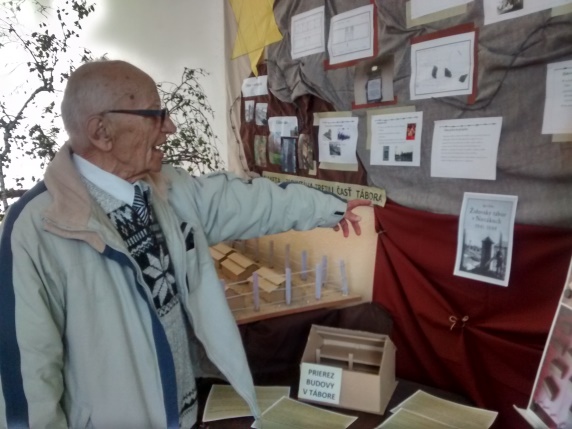 Vychovávame. Vychovávame?                                                    Spomíname, nezabudneme
PROJEKT O PRACOVNOM TÁBORE V NOVÁKOCH
Základná škola, Pribinova ul. 123/9, Nováky
Vychovávame. Vychovávame?                                                    Spomíname, nezabudneme.
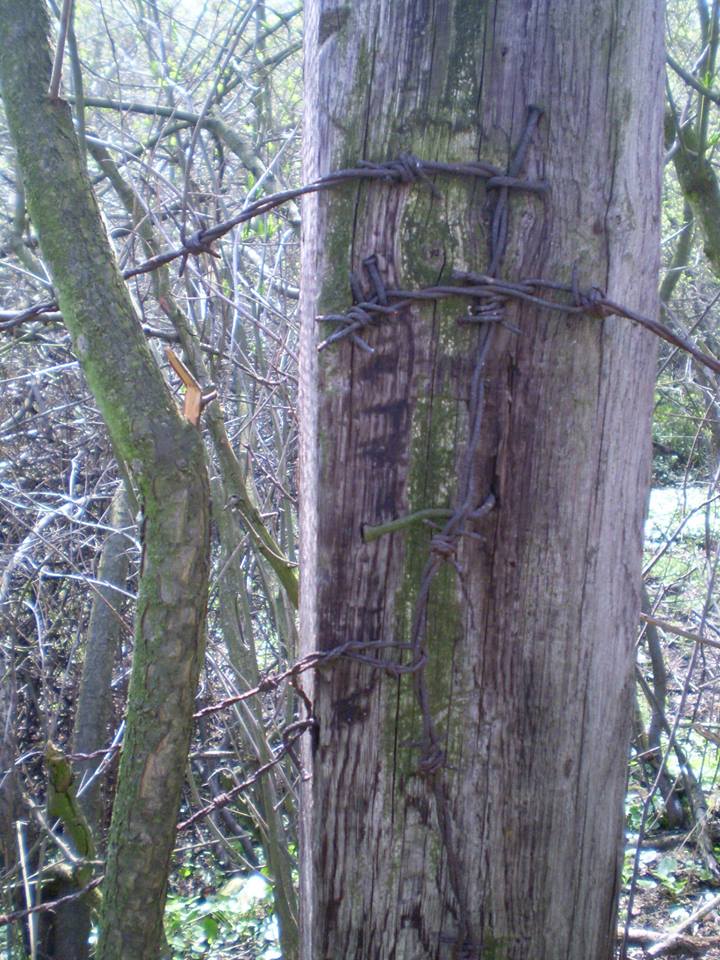 PROBLÉM


HODNOTOVÝ SVET ŽIAKOV  A MLÁDEŽE 
NA SLOVENSKU


VZŤAH ŽIAKOV ZÁKLADNEJ ŠKOLY K DEJINÁM 
A ICH PRIENIK DO ICH SÚČASNÉHO SVETA
Základná škola, Pribinova ul. 123/9, Nováky
Vychovávame. Vychovávame?                                                    Spomíname, nezabudneme.
VÝZVA

. Ako formovať hodnotový systém novej generácie? 
. Musíme chodiť len do Oswienčimu? 
. Čo je uveriteľné pre žiakov v našom regióne? 
. Dokáže ich názor sformovať prednáška? 
. Konštruktivizmus vo vzdelávaní?
Základná škola, Pribinova ul. 123/9, Nováky
Vychovávame. Vychovávame?                                                    Spomíname, nezabudneme.
VÝZVA A NAŠE ODPOVEDE
. Ako formovať hodnotový systém novej generácie? 
pochopenie, vnútorné presvedčenie, vzory, diskusie, analýzy, vlastná žiacka aktivita 
. Musíme chodiť len do Oswienčimu? 
nielen, hľadajme zdroje informácií aj v bližšom okolí s dlhodobejším pôsobením 
. Čo je uveriteľné pre žiakov v našom regióne? 
Pracovný tábor Nováky, časť Laskár
. Dokáže ich názor sformovať prednáška? 
Veľmi slabý dopad na zmenu názoru
. Konštruktivizmus vo vzdelávaní? 
žiak si vytvára vlastnú interpretáciu sveta na základe svojej skúsenosti vďaka situáciám, kde interpretuje informácie v konfrontácii so skúsenosťou. Veríme v efektívnejšie učenie cez plnenie zmysluplných úloh v reálnom kontexte
Základná škola, Pribinova ul. 123/9, Nováky
Vychovávame. Vychovávame?                                                    Spomíname, nezabudneme.
VÍZIA

VYTVORENIE PRIESTORU,
V KTOROM CEZ PREPOJENIE ČINNOSTÍ V PREDMETOCH 
ROZVINIEME KĽÚČOVÉ ZRUČNOSTI ŽIAKOV, 
 A TÝM PRISPEJEME K PROCESU BUDOVANIA 
ICH HODNOTOVÝCH POSTOJOV
Základná škola, Pribinova ul. 123/9, Nováky
Vychovávame. Vychovávame?                                                    Spomíname, nezabudneme.
METODIKA PROJEKTU

Prepojenie hodín danou témou (tímová diskusia učiteľov) - dejepis, technická výchova, slovenský jazyk, výtvarná výchova, občianska náuka, telesná výchova.
Zadanie témy projektu a projektových úloh žiakom.
Zhotovenie makety a prezentácie projektu 
Školská verejná prezentácia projektu spojená 
    s besedou s verejnosťou
Putovanie cestou pamiatok
Základná škola, Pribinova ul. 123/9, Nováky
Vychovávame. Vychovávame?                                                    Spomíname, nezabudneme.
KONŠTRUKTIVISTICKÉ VZDELÁVANIE SA ŽIAKOV

vyhľadávanie informácií  (internet, kroniky obce a železničnej stanice, MO Matice slovenskej, rozhovory s pamätníkmi, starými rodičmi, historikmi)
prezentácia získaných informácií s  diskusiou a argumentáciou - dejepis, slovenský jazyk, občianska náuka
 analýza získaných nákresov tábora s diskusiou – technická a výtvarná výchova
nákresy makiet budov tábora - technická a výtvarná výchova
Základná škola, Pribinova ul. 123/9, Nováky
Vychovávame. Vychovávame?                                                    Spomíname, nezabudneme.
6.   Realizácia 
prezentácia žiakov - dejepis, slovenský jazyk, občianska náuka
maketa tretieho tábora - technická a výtvarná výchova
osadenie v budove školy - technická a výtvarná výchova

Beseda v priestoroch školy s vedením mesta, historikmi a žijúcim svedkom tábora
Putovanie - spoločná cesta k pamiatkam na tábor – telesná výchova
Základná škola, Pribinova ul. 123/9, Nováky
Vychovávame. Vychovávame?                                                    Spomíname, nezabudneme.
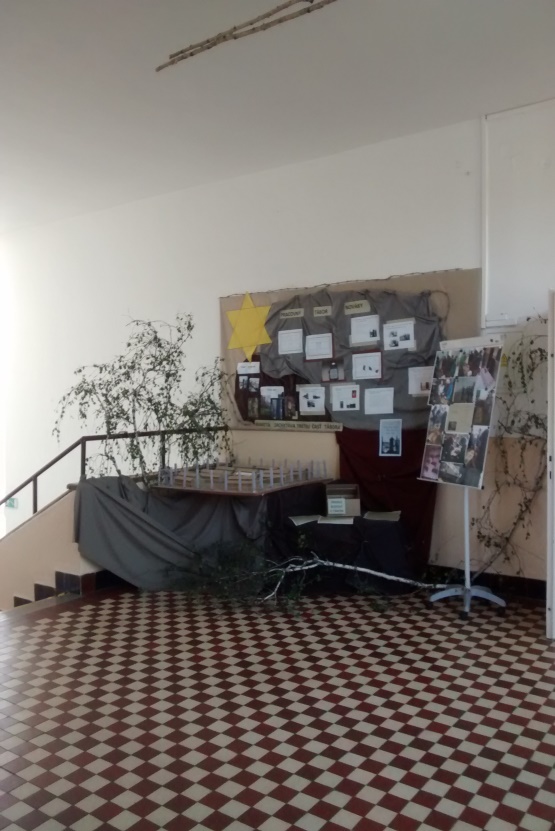 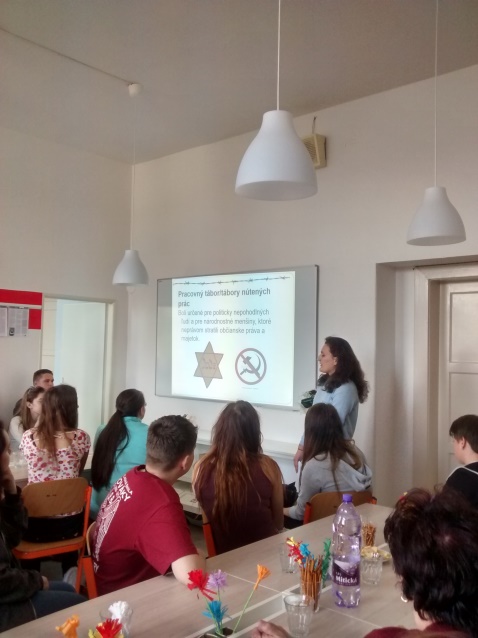 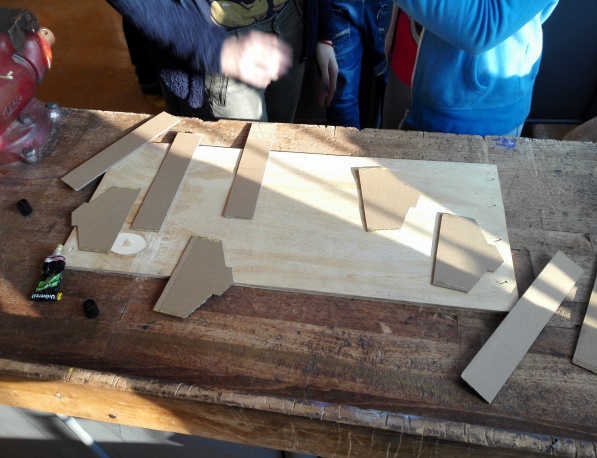 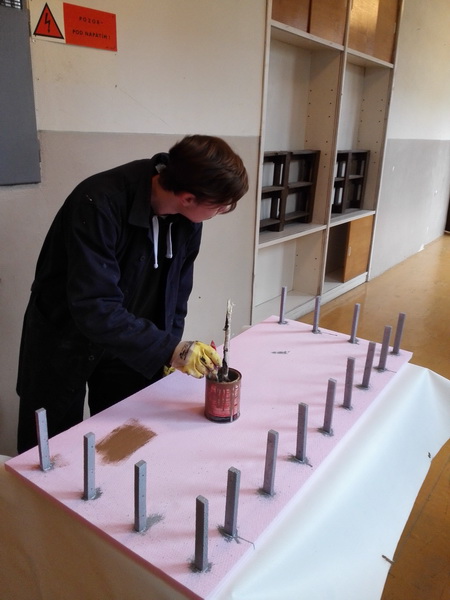 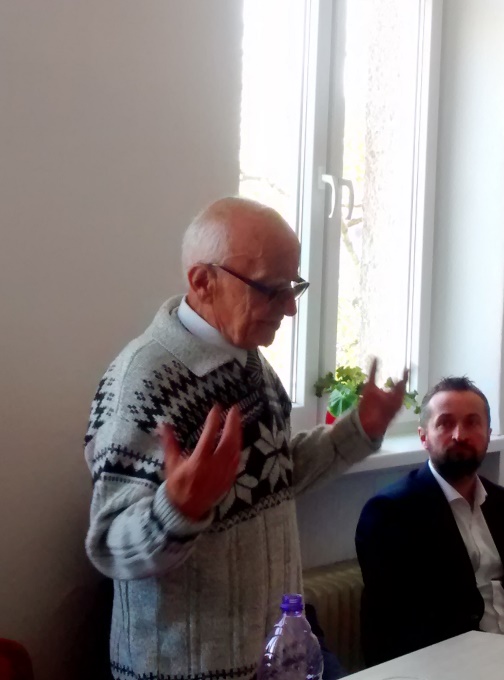 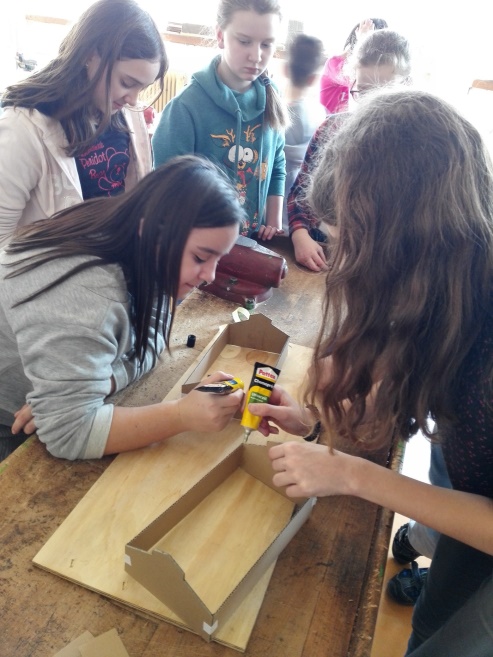 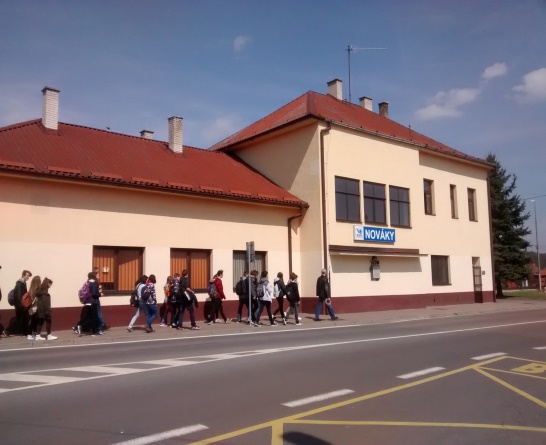 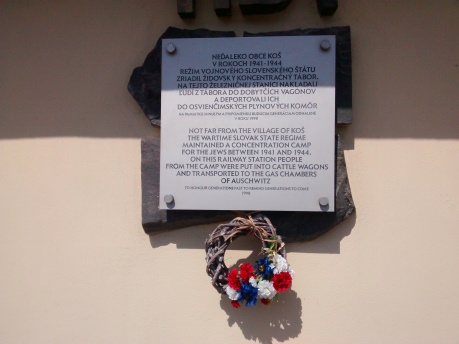 Základná škola, Pribinova ul. 123/9, Nováky
Vychovávame. Vychovávame?                                                    Spomíname, nezabudneme.
Výsledky? krok za krokom..... 
Zážitkovosť a pestrosť foriem budovania hodnôt 
Viac ako mlčať či poúčať je diskutovať – sledovanie a formovanie postojov k otázke extrémizmu, holokaustu, intolerancie
Učiteľ ako sprievodca v objektivite a pravdivosti informácií, kritického myslenia
Neformálnosť rozhovoru pri manuálnej práci či putovaní –  klíma školy, pozitívne vzťahy 
Aplikovateľnosť zistených faktov do dnešného života - „mohlo by sa stať, že...?“
Dlhodobý proces merateľný v dotazníkoch, ale najmä v prejavených postojoch v konkrétnych situáciách
Rast schopnosti prezentovať, budovanie sebaistoty, tímovosti, akceptácie iného názoru
Základná škola, Pribinova ul. 123/9, Nováky
Vychovávame. Vychovávame?                                                    Spomíname, nezabudneme.
VYUŽITEĽNOSŤ METODIKY PROJEKTU

Vyučovanie dejepisu cez osobné dejiny mesta, obce, kraja, krajiny s prepojením na celospoločenský či svetový kontext
Prepájanie a využívanie súvislostí predmetov 
Konštruktivizmus v získavaní poznatkov 
Zachovávanie kultúrnej a spoločenskej histórie obce – hrady, zámky, kaštiele, továrne, záhrady, a iné pamiatky
Spoločné dielo, spoločný zážitok – emocionálne pôsobenie na klímu školy, triedy a každého jednotlivca. 
Generačné prepájanie – beseda o diele s odborníkmi a žijúcimi svedkami.
Základná škola, Pribinova ul. 123/9, Nováky